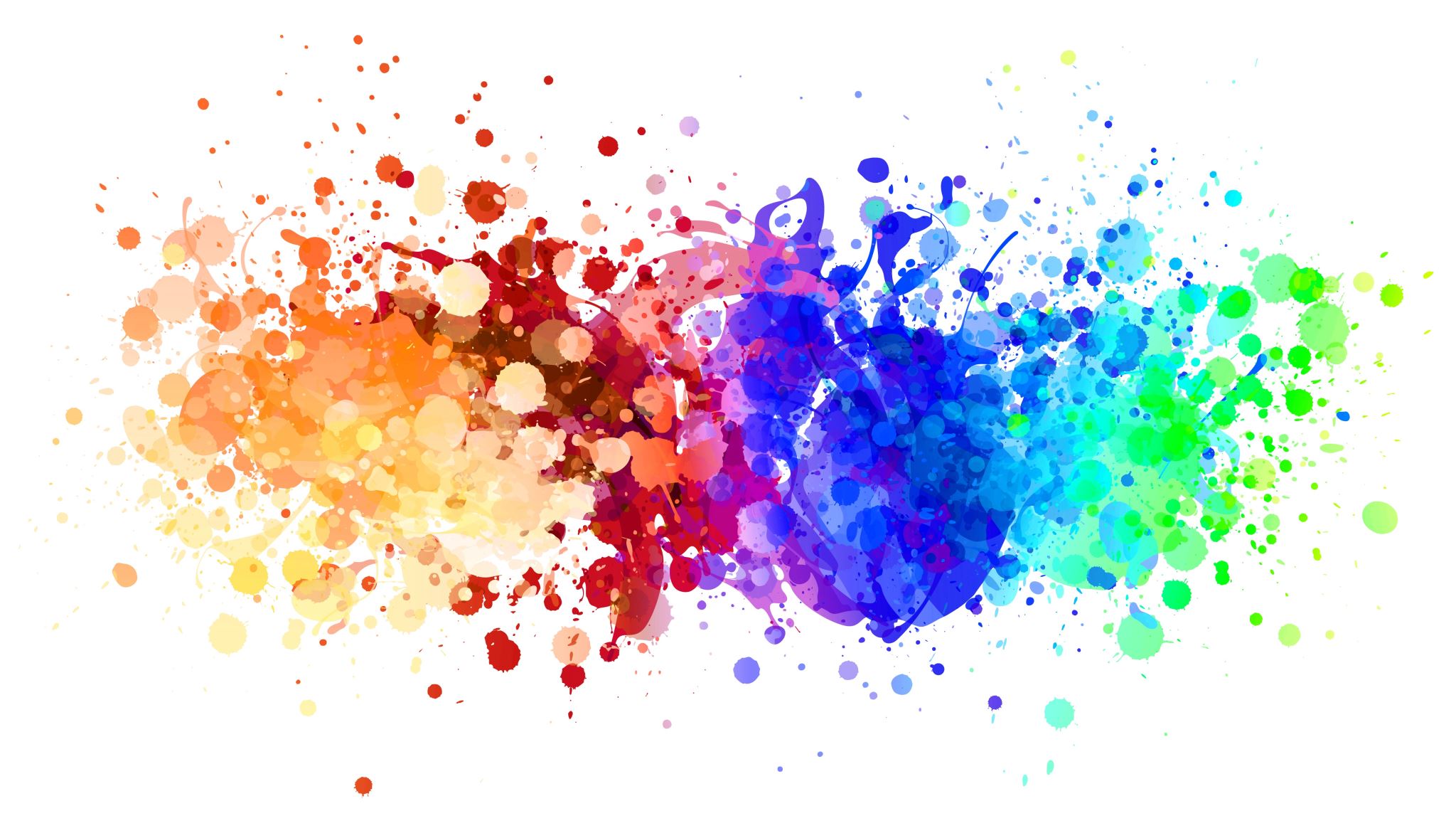 PDT Induction Workshop
Dr Alex McIntyre 		a.mcintyre@napier.ac.uk
Sighthill room 3.B.35		Office hour Monday 12 – 1pm
Part 1Who are you and who are we?
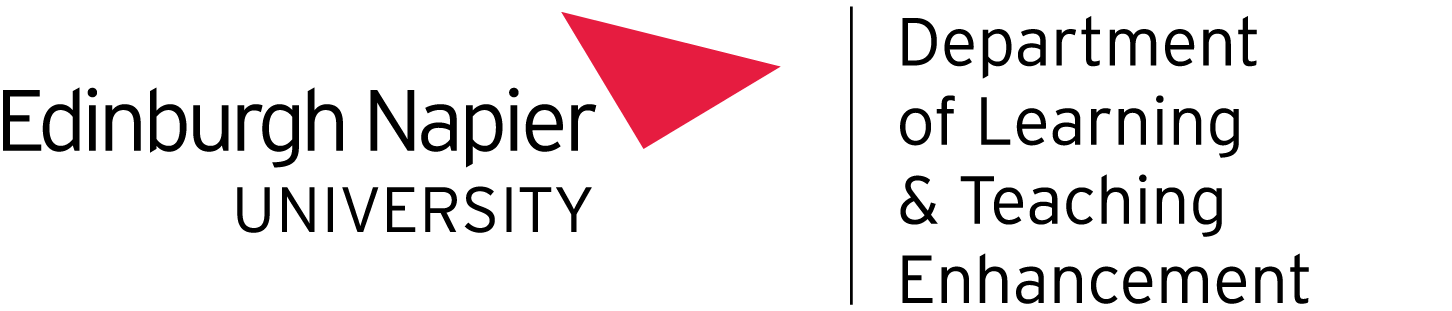 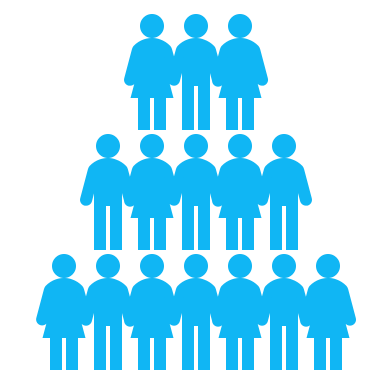 Part 1Introduce your team
What’s the name of your team?
What is the slogan?
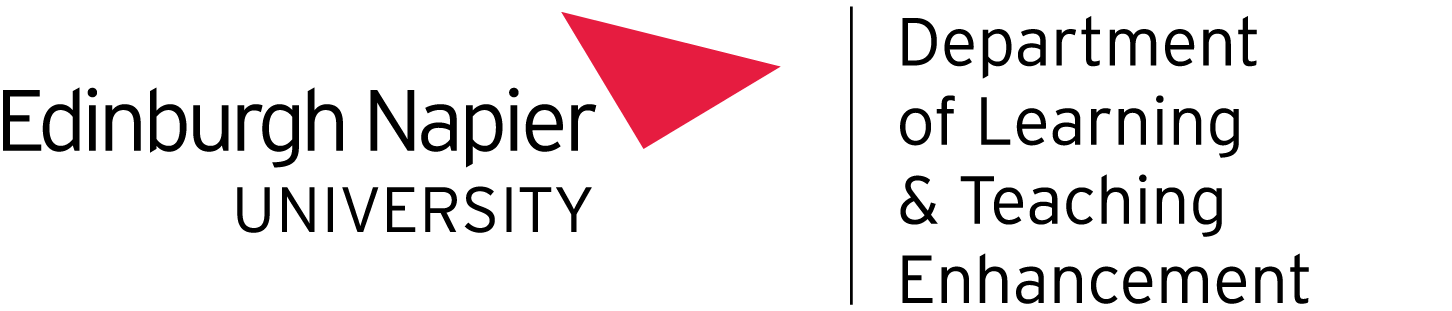 Part 2Are you ready for your first quest?
https://forms.office.com/e/fiNVTHTwwC
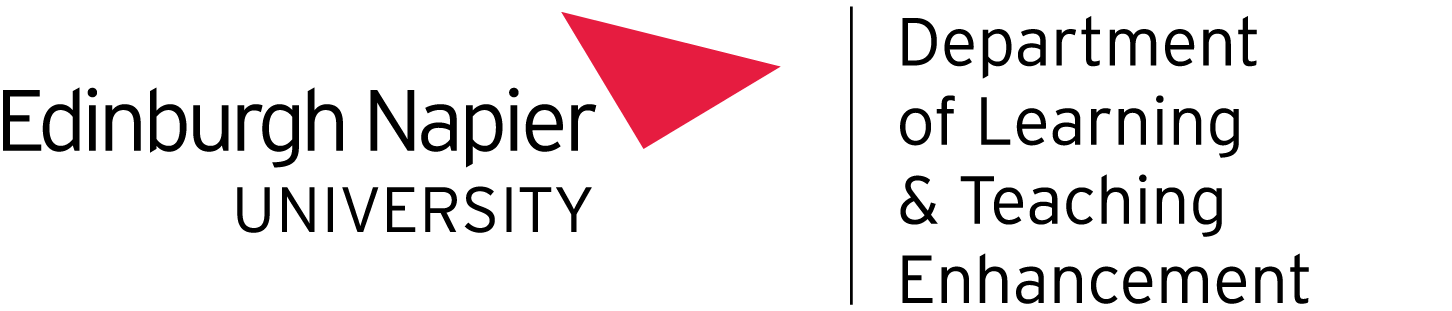 Jordan needs to find some readings for your courses

Online task: Use Library Search to find 
Braun, V., & Clarke, V. (2006). Using thematic analysis in psychology. Qualitative research in psychology, 3(2), 77-101.
You will find guidance for library resources on MyNapier.  Take a screenshot to show success. 

In-person task: visit the library and find 
D. L. Schacter, Psychology. Second European edition. 
You may ask for help from Library staff if you need to. 
Take a picture to show your success. 

Show your PDT your pictures to get your next task.
Library
Jordan needs to find some readings for your courses
Online task: Use Library Search to find 
Darley, J.M., Latane, B.  Bystander intervention in Emergencies: Diffusion of responsibility, McGuire WJ, ed. Journal of personality and social psychology. 1968;8(4p1):377-383. doi:10.1037/h0025589.  
You will find guidance for library resources on MyNapier.  Take a screenshot to show success. 

In-person task: visit the library and find 
Coolican, H. (2014). Research methods and statistics in psychology.
You may ask for help from Library staff if you need to. 
Take a picture to show your success. 

Show your PDT your pictures to get your next task.
Library
Jordan is finding the adjustment to university life challenging and wants to speak to someone about mental health support:

Online task: visit the Wellbeing and Inclusion page on MyNapier.
Create a list of options for Jordan including a contact email. 
Show your PDT the myNapier page and the email address to receive your next task
Wellbeing & Inclusion
Jordan is struggling with drafting a report  

Online task: Visit the Academic Skills myNapier page.
Make a list of supports available (I.e., recorded tutorials, workshops etc.) 
Show your PDT a plan to help Jordan based on the resources to receive your next task.
Academic Skills
Jordan is on campus for independent study and wants to have coffee and lunch later with a friend. 

In-person task: Find out the price of a latte for Jordan and a cappuccino for Jordan’s friend. 
Online task: find out the weekly menu and how many catering outlets there are on each campus. 
Show details to the PDT in exchange for your next task
Catering
Jordan wants to get more active and wants to join the gym but is not sure how much it costs or where it is 

In-person task: students visit the gym and collect details about membership. 
Online task: find out what sports are available. 
Show your PDT the cost of a student membership and your preferred sport options to get your next task
ENGAGE
Jordan’s laptop has broken and they need to get some work finished – what should they do? 

In-person task: find out where to borrow a laptop.  You may ask for help from staff in the IS help desk and the library.
Online task: List the options for using computers across the campuses (e.g., https://my.napier.ac.uk/life-on-campus/computers-on-campus)
Make a list for Jordan and show your PDT to get your next task
IT Support
Jordan’s bike has a flat tyre and they need to get from the Sighthill campus to the Merchiston campus for a meeting in the Student Centre.  

Online task: Find out about bus transport options e.g., which bus connects the campuses and what is a safe walking route. 
Find out where to park the bike safely on three campuses. 
Share details with your PDT to get your next task
Transport to Campus
Jordan wants to meet other students who share interests and a love of coffee.

Online task: find out about ENSA support and societies via their online resources. 
Find the link to the Psychology Society  - take a screenshot/photo
Find the link to the Coffee Society  - take a screenshot/photo
Make a list of your preferred societies to share with Jay
Show your list to your PDT
ENSAEdinburgh Napier Students Association
Jordan has encountered some financial issues and needs some help. 

Find out where students can get help on MyNapier
Make a list of help for Jordan and show your PDT
Finance